Public Sector Payment Card Industry (PCI) - Working Forum
Nicholas Krischanowsky
BC Provincial Treasury

LDB Training Centre, Burnaby, BC, 
May 27, 2009
[Speaker Notes: Good Morning everyone!]
Morning Agenda
Introduction – Welcoming Comments
Survey Results
Presentation by Deloitte
Core Government’s PCI Compliance and Remediation Program
Liquor Distribution Branch (LDB) Compliance Program
[Speaker Notes: Very briefly, here is an outline of today’s agenda.

(Administrative details – i.e., location of washrooms, nutrition breaks – might be a good idea to get some fresh air, and any other logistics).]
Afternoon Agenda
Workplace Technology Services
Breakout Sessions (facilitated by Deloitte)
Technology Stream
Business Stream
Results of Breakout Sessions
Open Discussion (Q&A)
Closing Remarks
Your Response
[Speaker Notes: You may recall that we sent a brief 3-question survey to all participants in advance.

Of the responses received, the majority of you are either in planning process or remediating payment systems and policies.]
Your Priorities
[Speaker Notes: We will delve into some of these areas in more detail in our breakout sessions this afternoon.]
Your Expectations
Clarify PCI Compliance Requirements

Consequences of Non-Compliance

How to Approach Achieving Compliance
[Speaker Notes: We’ve heard from you via the survey on what you wish to gain/take away from today’s Working Forum, as noted on this and the following slide. 

Each of these topics will form part of our discussion later this afternoon when we hear back from the Breakout Sessions, and discuss “next steps.”]
Your Expectations
Common Challenges

How to Achieve Executive Support

Understanding the Role of a Qualified Security Assessor
[Speaker Notes: Winchester House:

No blue print – an example of a never-ending project lacking a cohesive vision:
Number of rooms – 160
Cost - $5.5 million
Date of Construction – 1884-1922 (38 continuous years)
Number of Basements – 2
Heating – steam, forced air, fireplaces
Number of doors – 950
Number of chimneys – 19
Number of kitchens – 6

Challenge:  If not working together may achieve only partial benefits/success]
Thank you!
‘Wave Rider’ Nick.Krischanowsky@gov.bc.ca
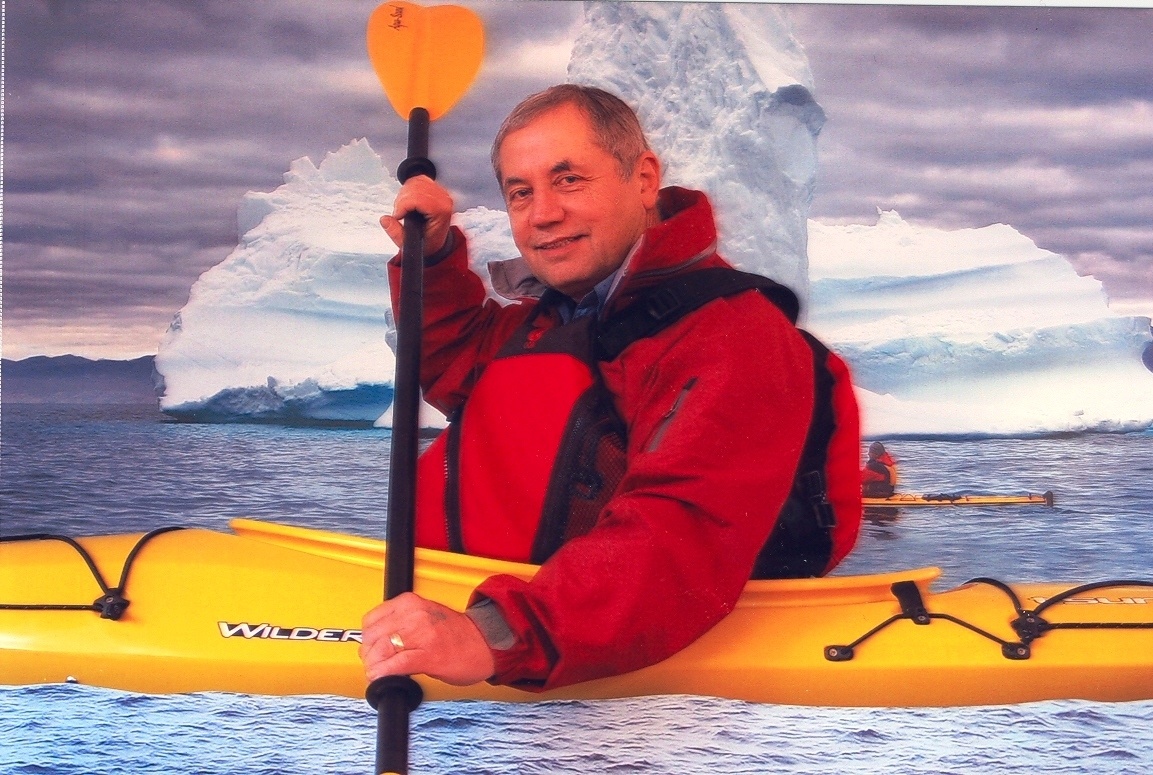